Animals
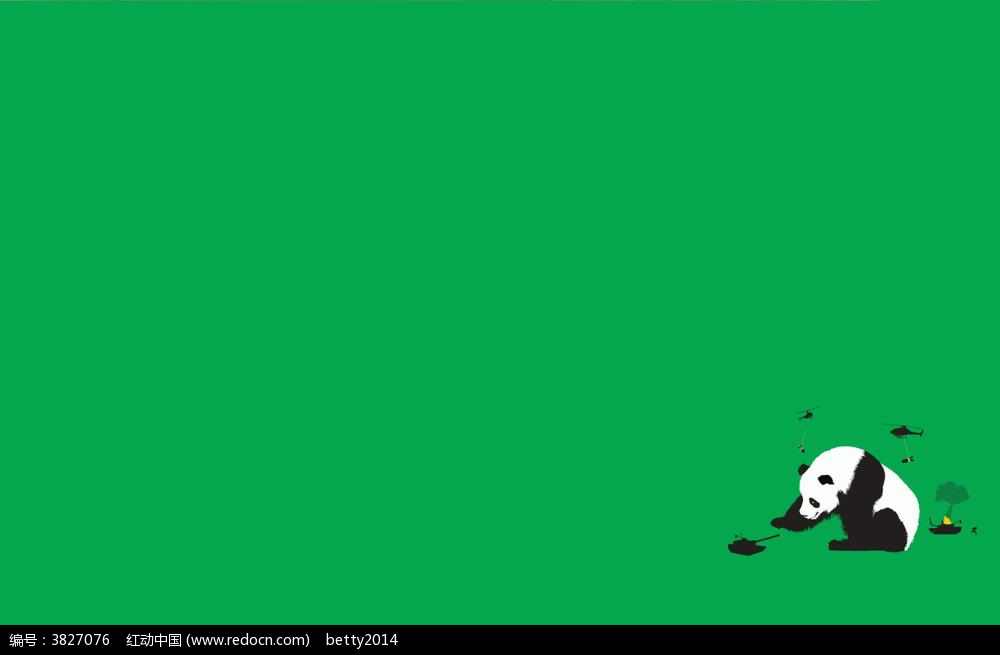 狗 gǒu
3
5
1
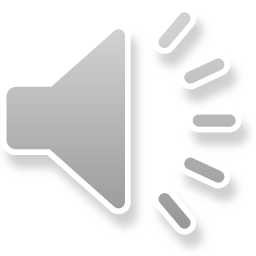 4
2
6
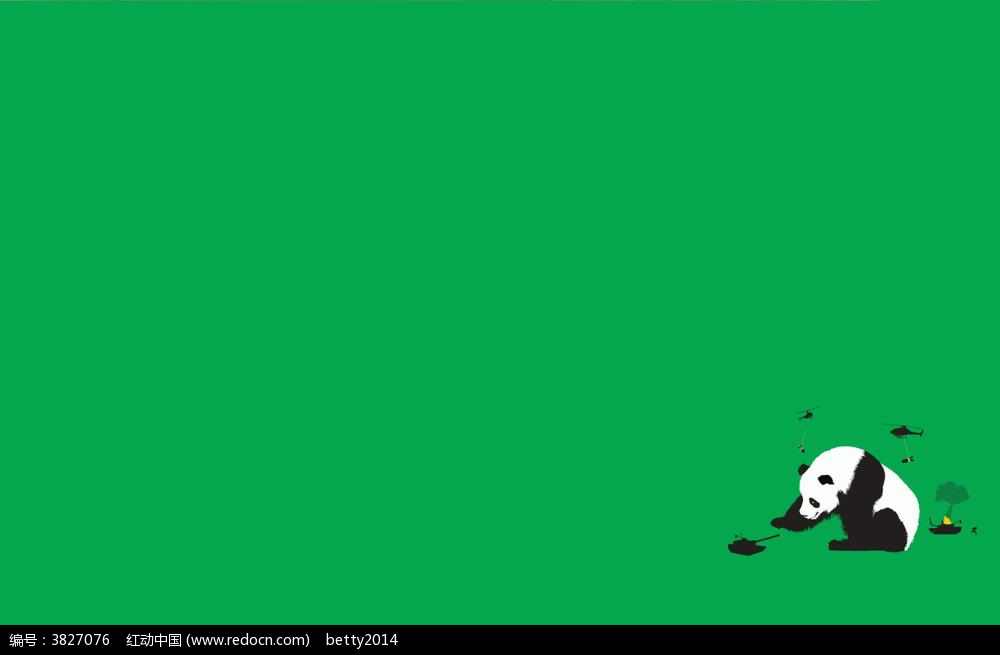 熊 xióng
5
3
1
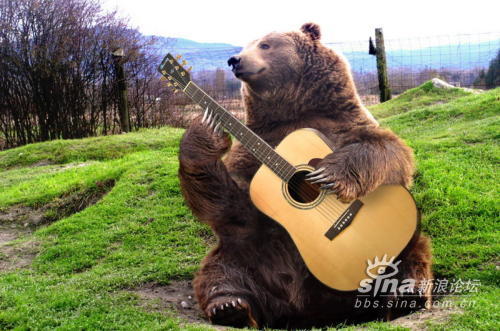 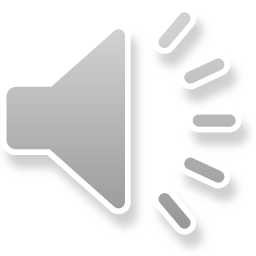 2
6
4
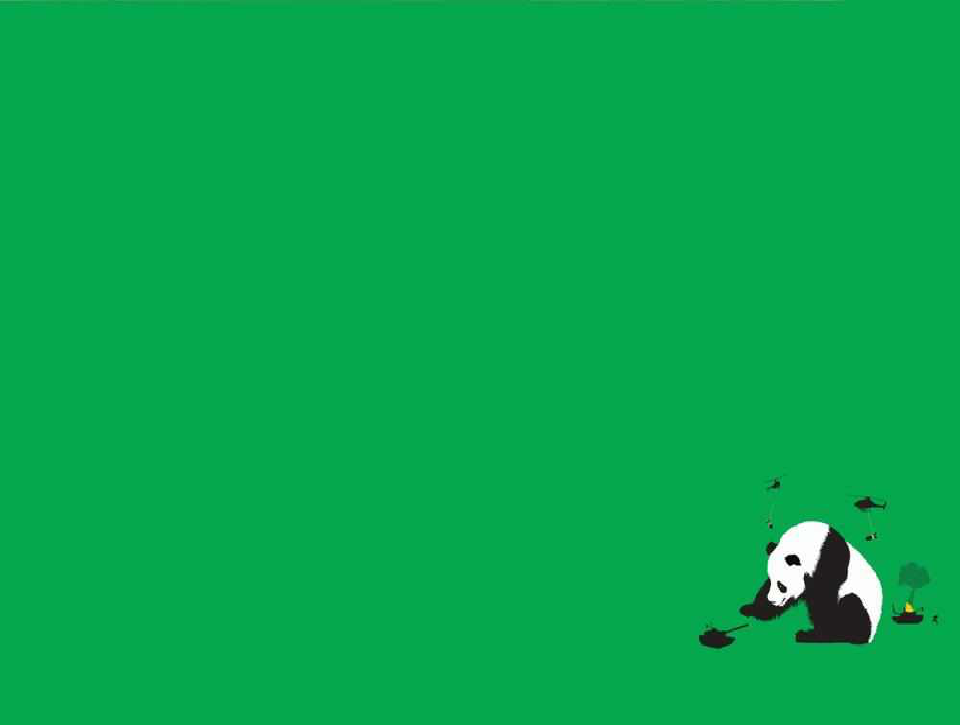 1
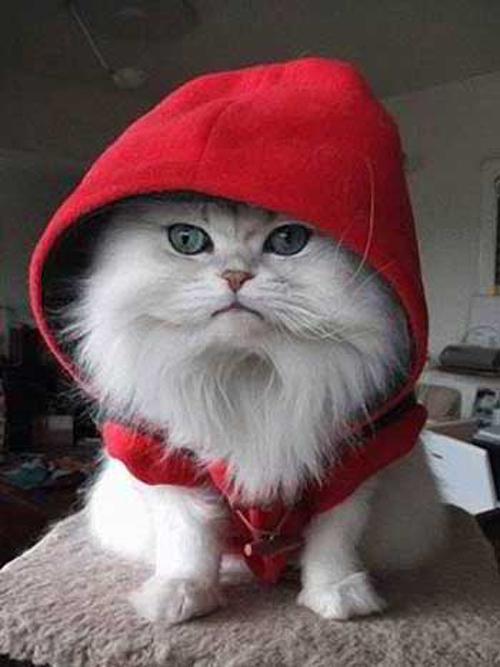 2
猫 
māo
3
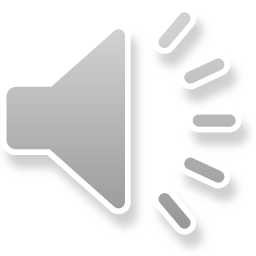 4
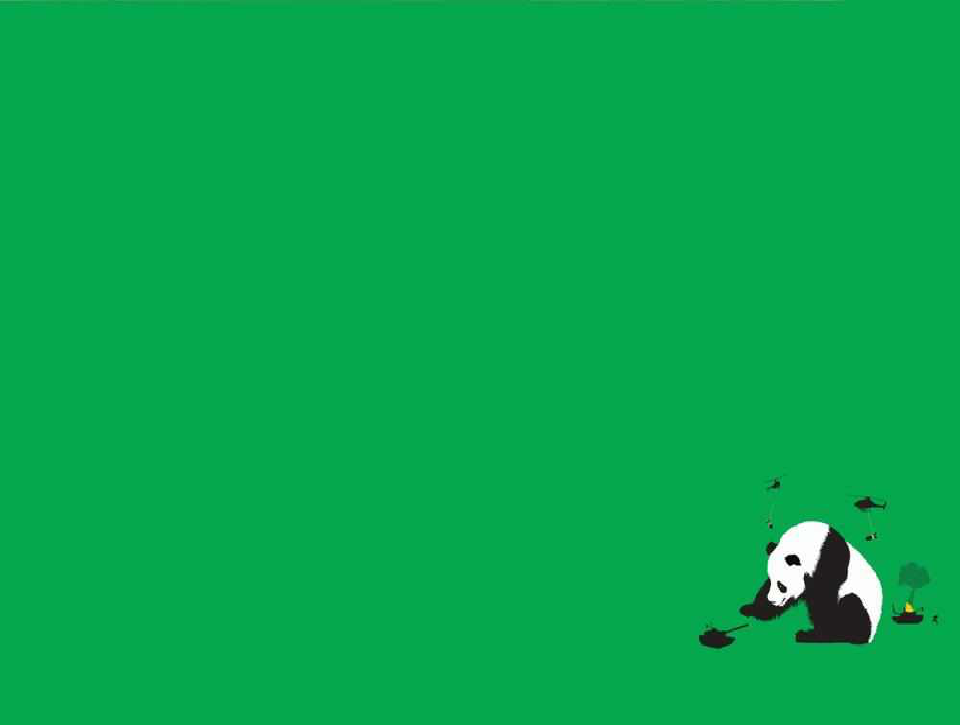 2
hóu
猴
1
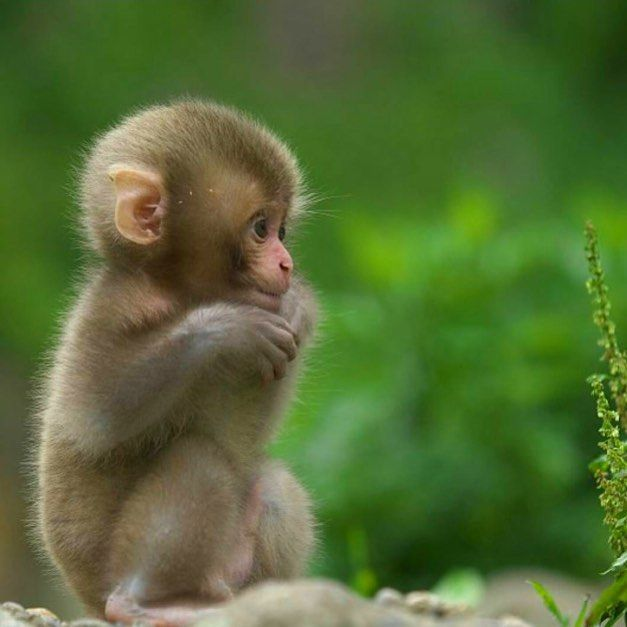 3
4
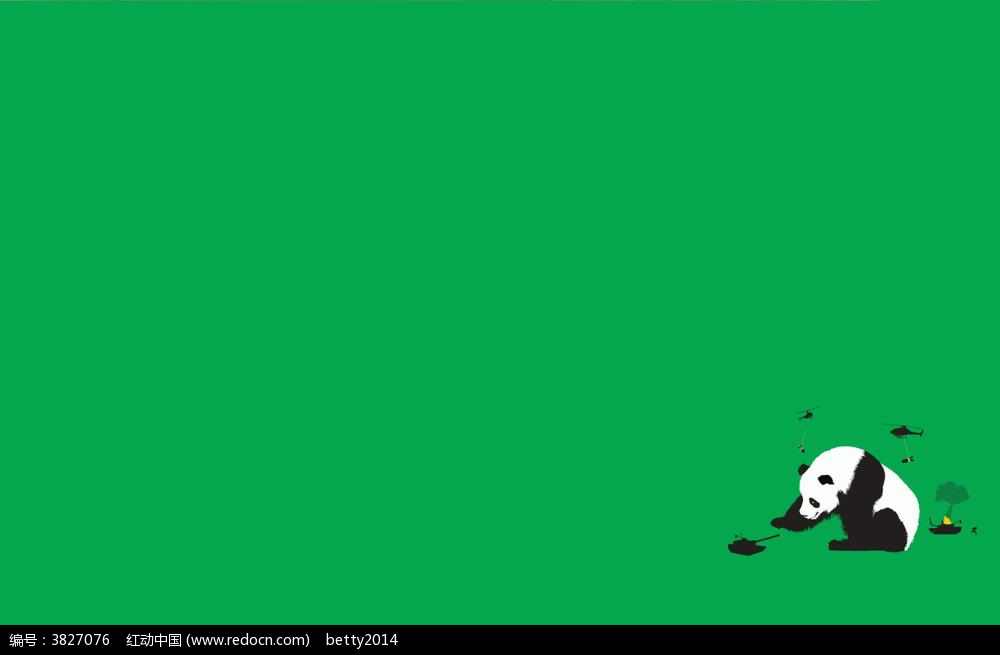 猪 zhū
5
3
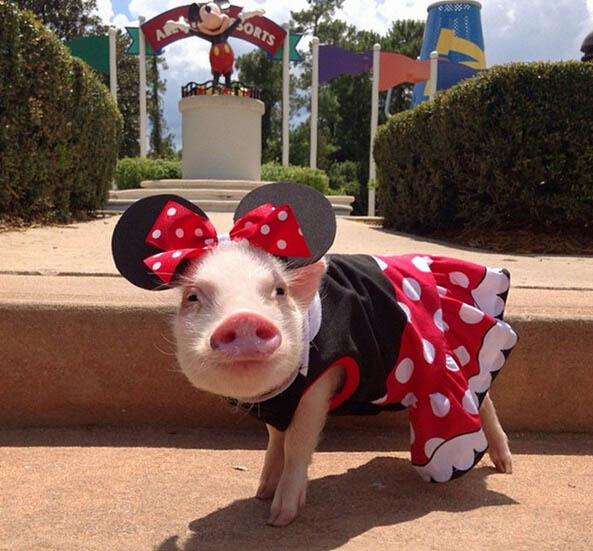 1
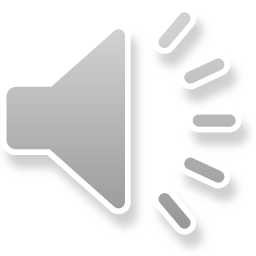 2
4
6
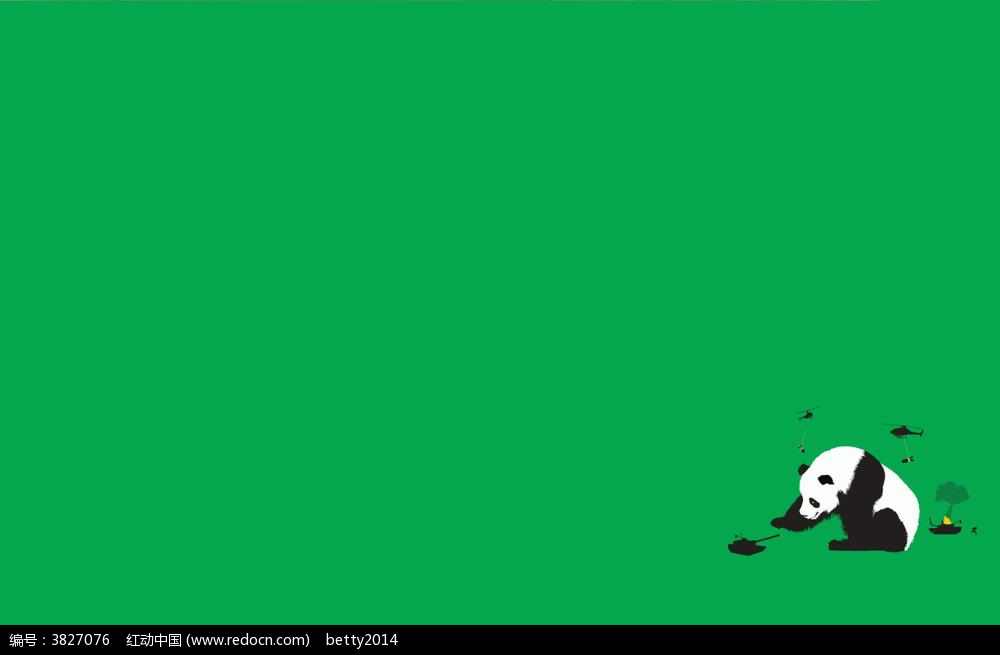 兔 tù
1
5
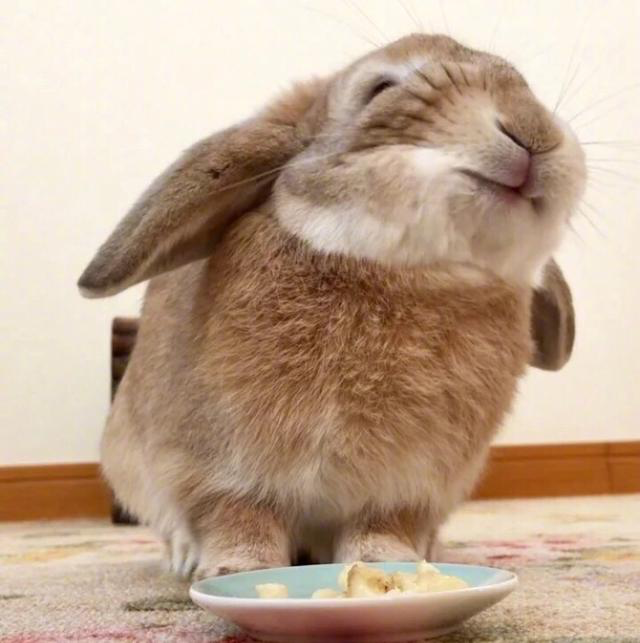 3
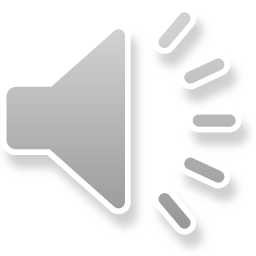 2
4
6
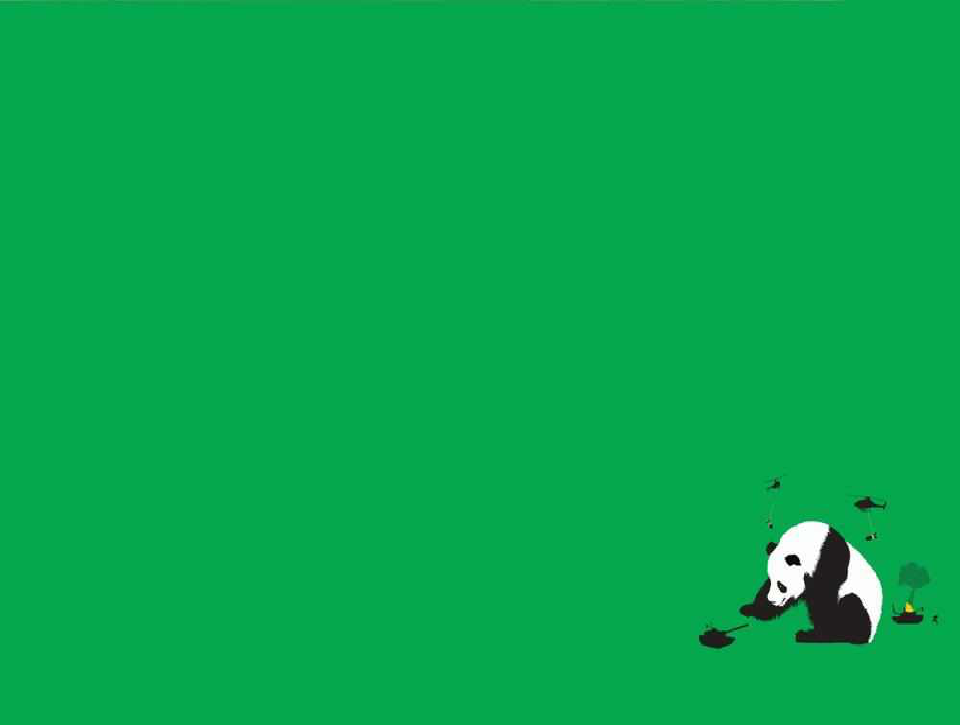 2
鸭
yā
1
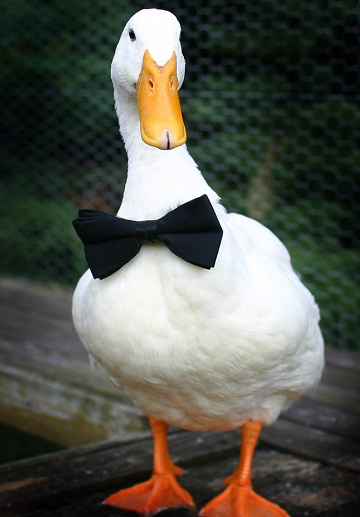 3
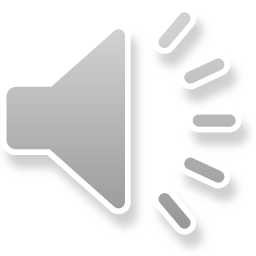 4
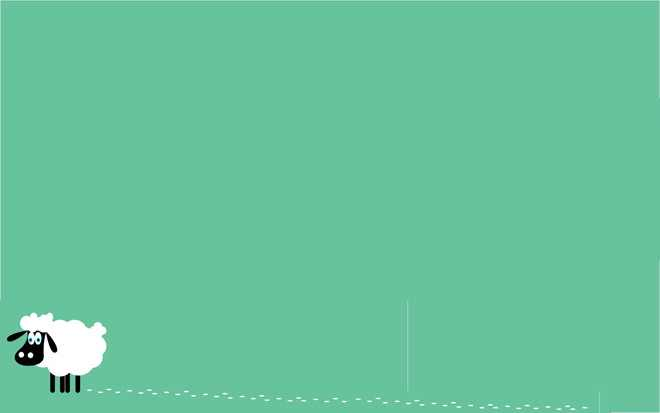 https://www.youtube.com/watch?v=GUFtwf1pZjY
Learn a song about animals!
yì zhī gǒu
yì zhī xióng
yì zhī hóu
It is an interesting song. If you like, you can listen to it and try to follow it !
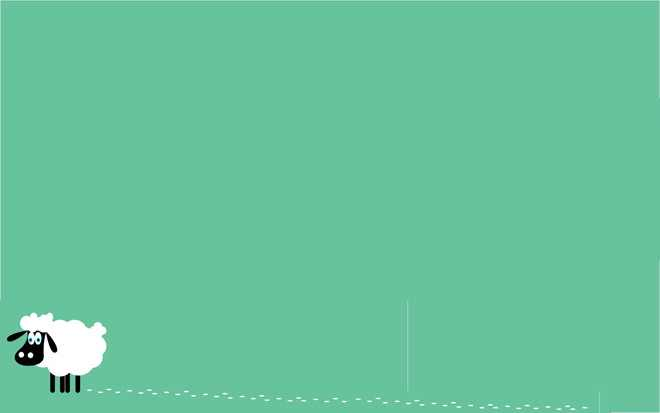 https://www.youtube.com/watch?v=GUFtwf1pZjY
yì zhī zhū
yì zhī māo
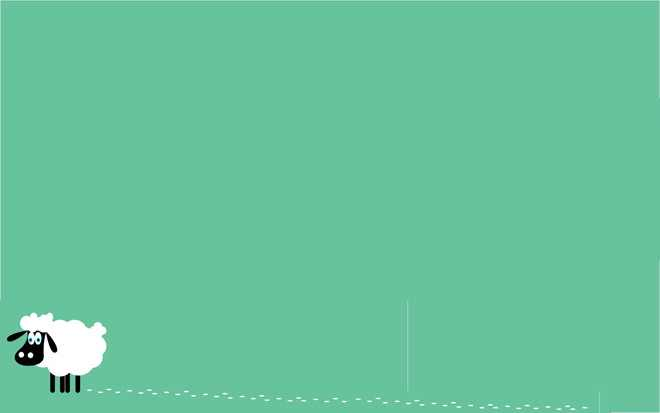 lao shi you hen duo pengyou 
yi ya yi ya yo 
lao shi you hen duo pengyou
yi ya yi ya yo 
 
yi zhi hóu
ooh ooh ooh

yi zhi hóu
ooh ooh ooh

yi zhi hóu
ooh ooh ooh
yi ya yi ya yo
lao shi you hen duo pengyou 
yi ya yi ya yo 
lao shi you hen duo pengyou
yi ya yi ya yo 
 
yi zhi xiong
rawr

yi zhi xiong
rawr

yi zhi xiong
rawr
yi ya yi ya yo
lao shi you hen duo pengyou 
yi ya yi ya yo 
lao shi you hen duo pengyou
yi ya yi ya yo 
 
yi zhi gou
woof woof  

yi zhi gou
woof woof

yi zhi gou
woof woof 
yi ya yi ya yo